Payroll Partner Forum
Payroll System Support
Oregon Statewide Payroll Services
Financial Business Systems
Enterprise Goods and Services
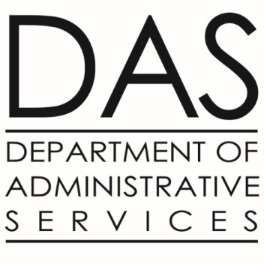 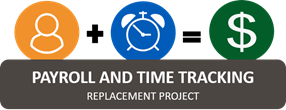 Agenda
OSPS Updates and Reminders
OSPS Updates and Reminders
W-4 and transferring employees 
Employees who have not updated their W-4 prior to December 2019 may have issues during cloning process
OPSA does not recognize federal exemptions on the P010 screen with effective dates after 12/31/19
This could result in significant changes to federal tax withholdings to employee
This will not be an issue in Workday
OSPS Updates and Reminders
Unclaimed checks
E469-05-1 Check Reconciliation File – In AGY/MICRO Sequence Report
Produced after run 2 every month
Lists outstanding checks issued from the Joint Payroll Account on behalf of an agency
Report used to pro-actively resolve outstanding checks before they become eligible for the state-dated check process
 Contact payees for checks that are more than 3 months old
https://www.oregon.gov/das/Financial/Payroll/Documents/E469-05-1.pdf
OSPS Updates and Reminders
Pro-rating Holidays Formula (OSPA and Workday)
Total hours worked/Total hours in the month or pay period X holiday hours in the month 
Total hours do not include holiday hours
Example: 184 hours for an AA7 work schedule with one holiday in the month
176/176 x 8 = 8
168/176 x 8 = 7.64
Payroll & time tracking replacement project update
PTTRP Updates and Reminders
Agencies not using Workday for the following should begin before go-live
Employee self service for W4s and Direct Deposits
Time off Requests 
Agencies should enter paper W4s and ACH forms into both Workday and OSPA
Clear all net pay negatives from OSPA
Should be worked every month
All net pay negatives must be cleared by November run 2 from OSPA
More info to come on year end/system end procedures
No Vendor negatives
If payroll run 1 has closed, do not delete P070 entries
Creates vendor negatives
PTTRP Updates and Reminders
Data integrity for initial pull in November (after Oct R2)
Compensation changes in HCM should be caught up in Workday
In OPSA (from November pay period)
Wage Withholdings 
December entries will be entered by agency payroll partners in WD after go-live
W-4 and ACH data
Any ongoing deductions not PEBB related
Any ongoing gross pay adjustments not PEBB related
PEBB entries will come from open enrollment file
PTTRP Updates and Reminders
Security Roles in Workday
Anyone with the Workday delivered timekeeper or payroll partner in production will be revoked
Workday delivered timekeeper and payroll partner roles assigned to OSPS Staff
Agency Security roles
Agency Payroll Partner (assigned to the pay group for the agency)
Pay input (P050,P060,P070 screens)
Enter wage withholding orders
Can see pay results
Agency Timekeeper (assigned on the sup org)
Enter time and absence on behalf of an employee (P003/ePayroll)
Assign work schedules (P020)
Reviewer (assigned on the sup org)
Can view time for team members
PTTRP Updates and Reminders
Payroll Partner Championship Meeting
July 13th  1-2pm
PPT rundown
Coordinate with your PPC (if it isn’t you) to attend
If you will assist in rollout and/or facilitation
https://www.oregon.gov/das/HR/Documents/Agency_Payroll_Project_Champions.pdf
PTTRP Updates and Reminders
Demo
Salary adjustments when not picked up via retro
Original payment was made in OSPA
Amount owed is prior to no retro prior to date
Amount owed is outside of retro window
Time Off
Adjustments to time off balances
Next Forum…
DATE: 	July 19, 2022
TIME: 	2:00-3:00pm
PLACE: 	Microsoft Teams
AGENDA: Project updates, important future dates, current system reminders, Workday demos